Nuggets of Knowledge
Tori Hanlon, MS, CHCP - GME Consultant
Presented by Partners in Medical Education, Inc. 2021
1
Introducing Your Presenter…
Tori Hanlon, MS, CHCP
GME Consultant

Over 13 years working in Medical Education

Bachelor’s in Health Services Administration
Master’s in Health Administration and Policy

Designated Institutional Official

Experienced in GME at a large academic medical center
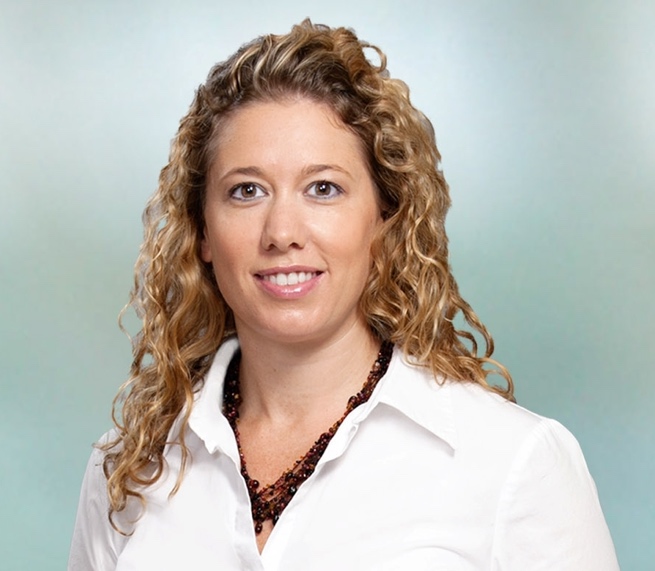 Presented by Partners in Medical Education, Inc. 2021
2
ACGME CPRs
Focused revision review and comment by March 31, 2021
Program Coordinator Time/Support
Program Director Time/Support
Core Faculty Time/Support
Presented by Partners in Medical Education, Inc. 2021
3
Program Director Time
Presented by Partners in Medical Education, Inc. 2021
4
Core Faculty Time
Presented by Partners in Medical Education, Inc. 2021
5
Program Coordinator Time
Presented by Partners in Medical Education, Inc. 2021
6
Accreditation Data System
Faculty Roster
Changes coming this month to Non-Physician Faculty data collection
Review faculty roster
Board certification and license dates
Faculty assigned to correct site
Minimum # CF + Site Directors + faculty for core content areas
Scholarly activity
Board-eligible faculty CANNOT be core faculty
Check faculty requirements, faculty roster instructions in ADS & specialty FAQs
Presented by Partners in Medical Education, Inc. 2021
7
ADS Documents
Presented by Partners in Medical Education, Inc. 2021
8
Block Diagram
Use most current specialty template from ACGME website
Must have a key if using abbreviations
Make sure block diagram includes all curricular and rotational experiences as written in your specialty requirements.  It must be clear to site visitor and RC.
Be careful of vacation time and impact on time requirement of educational experiences.
Presented by Partners in Medical Education, Inc. 2021
9
Random Nuggets
If applying for a new program, provide historical data if volumes due to COVID insufficient

DIO needs to review information entered into ADS in order to effectively demonstrate “oversight”

Keep good documentation of QI engagement
Presented by Partners in Medical Education, Inc. 2021
10
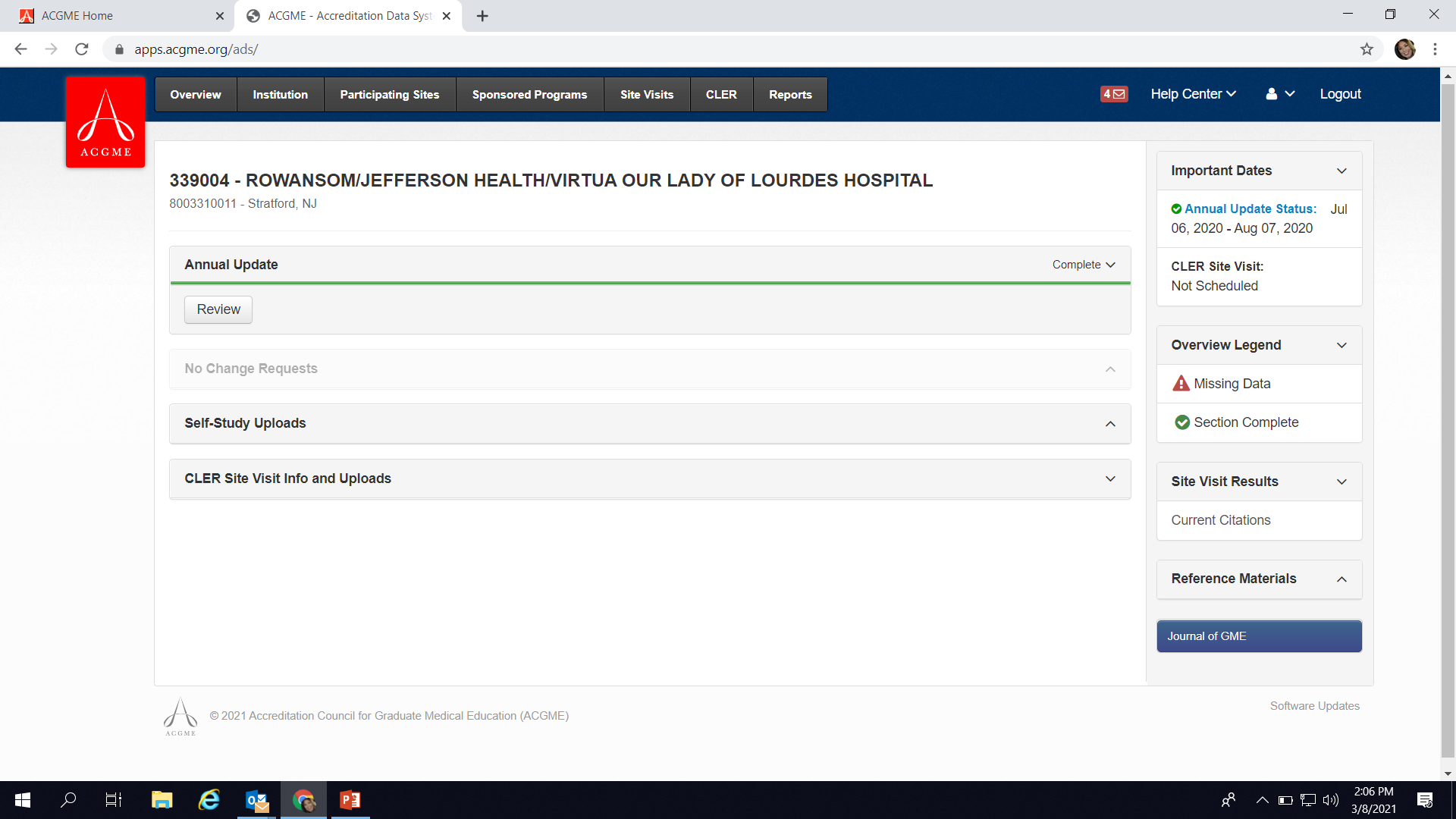 Presented by Partners in Medical Education, Inc. 2021
11
Reports in ADS
Presented by Partners in Medical Education, Inc. 2021
12
Reports in ADS
Presented by Partners in Medical Education, Inc. 2021
13
CLER Update
Presented by Partners in Medical Education, Inc. 2021
14
CLER Site Visits
“Regular” CLER site visits on hold – expected to resume in 2022
Special CLER COVID virtual site visits being conducted in 2021 for a random sample of Sis
Approx. 300 SIs (representative of region and # of core programs)
Assess impact of COVID-19 on CLE and impacts likely to be sustained over next 2 years
Presented by Partners in Medical Education, Inc. 2021
15
CLER COVID Site Visit
No SI in ACGME Emergency Categorization will be contacted
4-8 weeks notice
Allowed 3 passes, 1 of which may be a “COVID surge pass” in which SI will not re-contacted for 2 months
CLER COVID site visit does not replace regular CLER visit BUT SIs will still have a minimum of 18 months between visits regardless of whether a COVID or regular site visit
Presented by Partners in Medical Education, Inc. 2021
16
Diversity & Inclusion
Presented by Partners in Medical Education, Inc. 2021
17
D&I Challenge
Have each of your GME programs set ONE diversity/inclusion/equity goal (action plan) as part of their next APE
What kind of goal?
Provide DEI education
Measure trainee perceptions
Collect data on applicants
Start conversations/Town Halls
Presented by Partners in Medical Education, Inc. 2021
18
Data Prompted Site Visits
Christine Redovan, MBA, MLIS -- GME Consultant
Presented by Partners in Medical Education, Inc. 2021
19
Introducing Your Presenter…
Christine Redovan, MBA, MLIS
GME Consultant
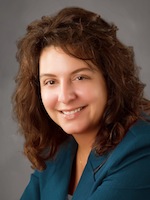 Seasoned Director of Medical Education and GME Operations

Accreditation and Management Expert For New and Established Institutions and Programs
ACGME-I Accreditation Expert

Successful GME Start-Up Implementation 

Focused on Continuous Accreditation Readiness. Data Mining, and Useful GME Resources

20+ years GME experience
Presented by Partners in Medical Education, Inc. 2021
20
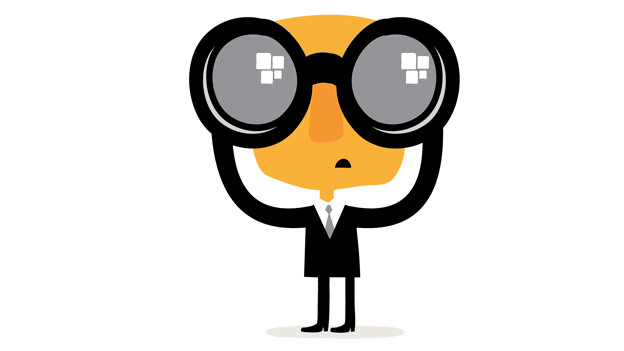 All RC’s look at…
Attrition of leadership, faculty, residents/fellows
Resident and faculty annual surveys
Faculty and resident/fellow scholarly activity
First-time board pass rate
Clinical experience; case logs
Failure to enter complete updates
Accuracy of updates, including faculty roster with board certification and licensure
Presented by Partners in Medical Education, Inc. 2021
21
What triggers a site visit?
Each RC sets its own threshold for compliance
Data, citations, or if no improvement seen in next data cycle could trigger a focused or full site visit
Resident and faculty survey results

Main trigger?

RESIDENT SURVEYS!!
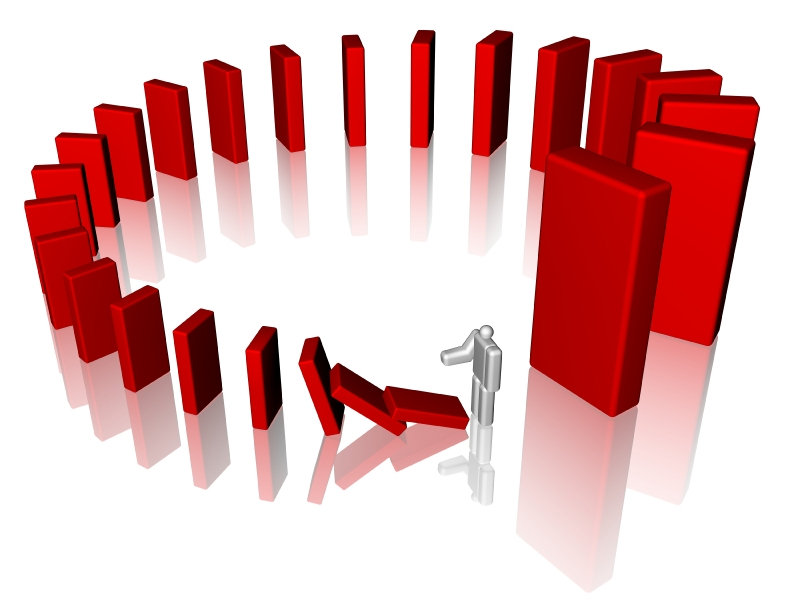 Presented by Partners in Medical Education, Inc. 2021
22
2015-2020 Field Staff Study
Presented by Partners in Medical Education, Inc. 2021
23
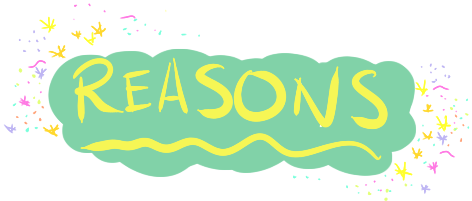 Single DPSV’s
84% of RC’s listed Resident Survey as the trigger
51% was sole reason
Other reasons:
Case logs (30% of surgery programs)
First-time board pass rate (28% of hospital programs)
Faculty survey (42 programs)
Resident, fellow and/or faculty scholarly activity (mainly hospital and surgery programs)
Presented by Partners in Medical Education, Inc. 2021
24
Most Frequent Areas of Survey
Duty hours
Faculty supervision
Feedback after assignments
Opportunities for scholarly activity
Raising concerns without fear
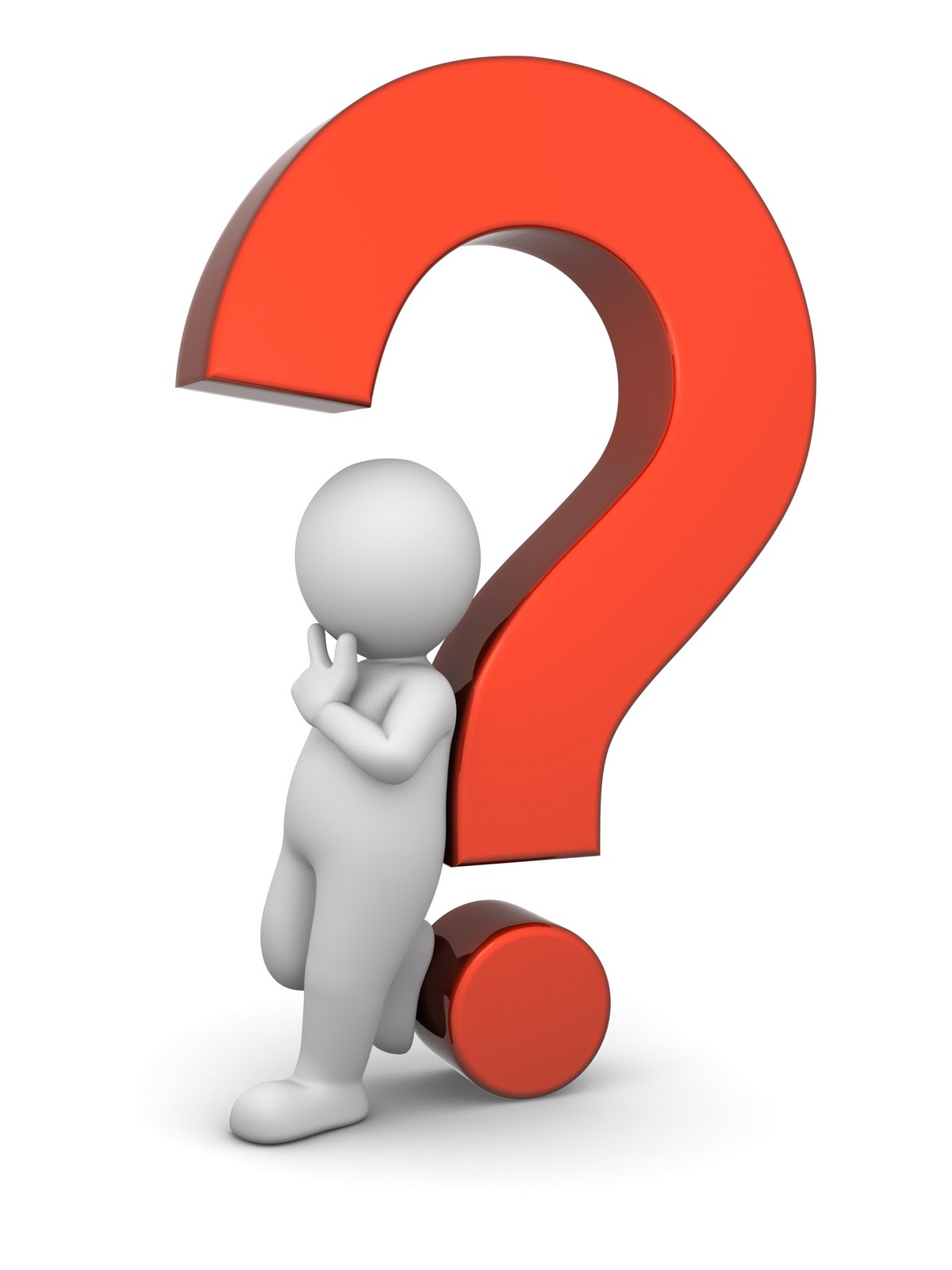 How many of your surveys show non-compliance or declining compliance in these areas?
Presented by Partners in Medical Education, Inc. 2021
25
Single DPSV Findings
Site visitor confirmed RC concerns in majority of programs
34% identified new/potential areas of concern
Average of 2.4 citations issued after DPSV
18% had a special review
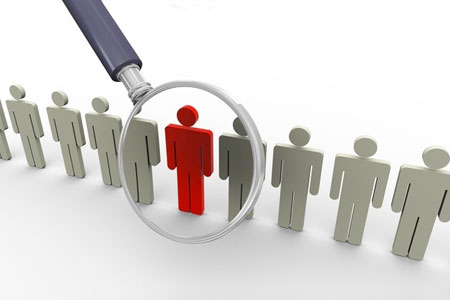 Presented by Partners in Medical Education, Inc. 2021
26
Status Today
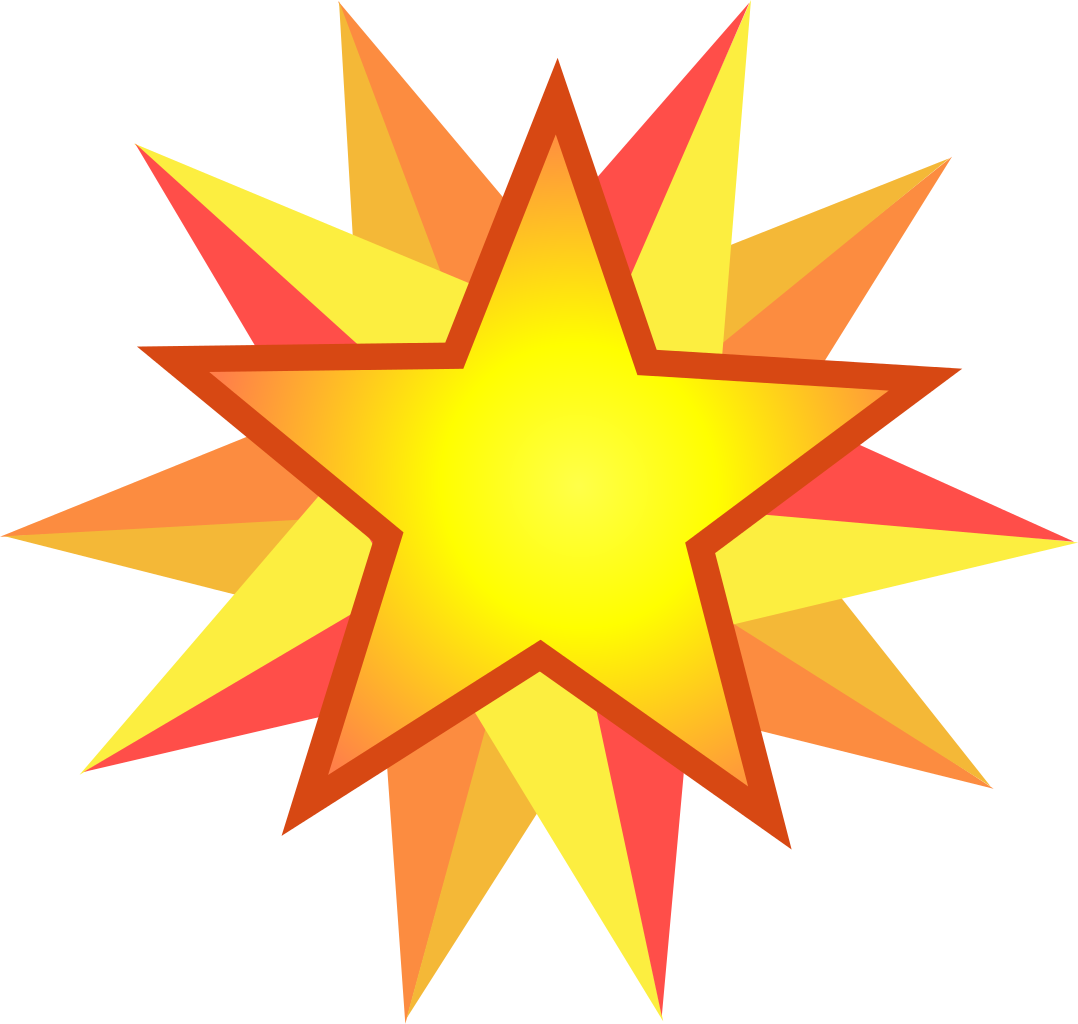 Of the 214 single DPSV programs:

167 – Continued Accreditation
37 – Continued Accreditation with warning
4 – Continued Accreditation without outcomes
3 – Probation
2 – Voluntary withdrawal
1 – Accreditation withdrawn by RC
Presented by Partners in Medical Education, Inc. 2021
27
What about repeat DPSV?
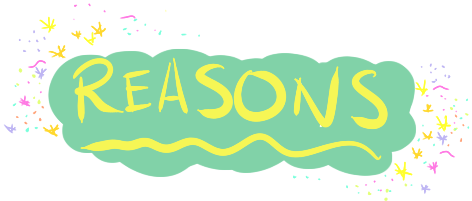 There were 98 programs that repeat DPSV.  

98% due to resident survey
45% listed as only reason

Other reasons
Same as first DPSV… but also:
Attrition of faculty and/or residents
Presented by Partners in Medical Education, Inc. 2021
28
2nd DPSV Findings
51% of programs made a PD change
3% had a special review before first DPSV; 20% had a special review before second DPSV
Confirmed RC concerns
New issues identified in 56% of programs
Continued/chronic problems 
    identified in 92% of programs
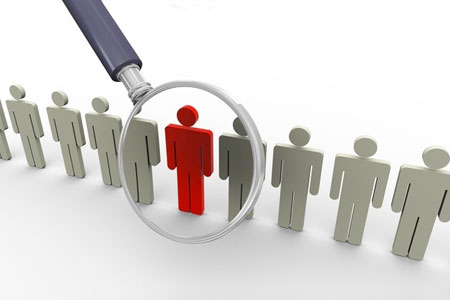 Presented by Partners in Medical Education, Inc. 2021
29
Status Today
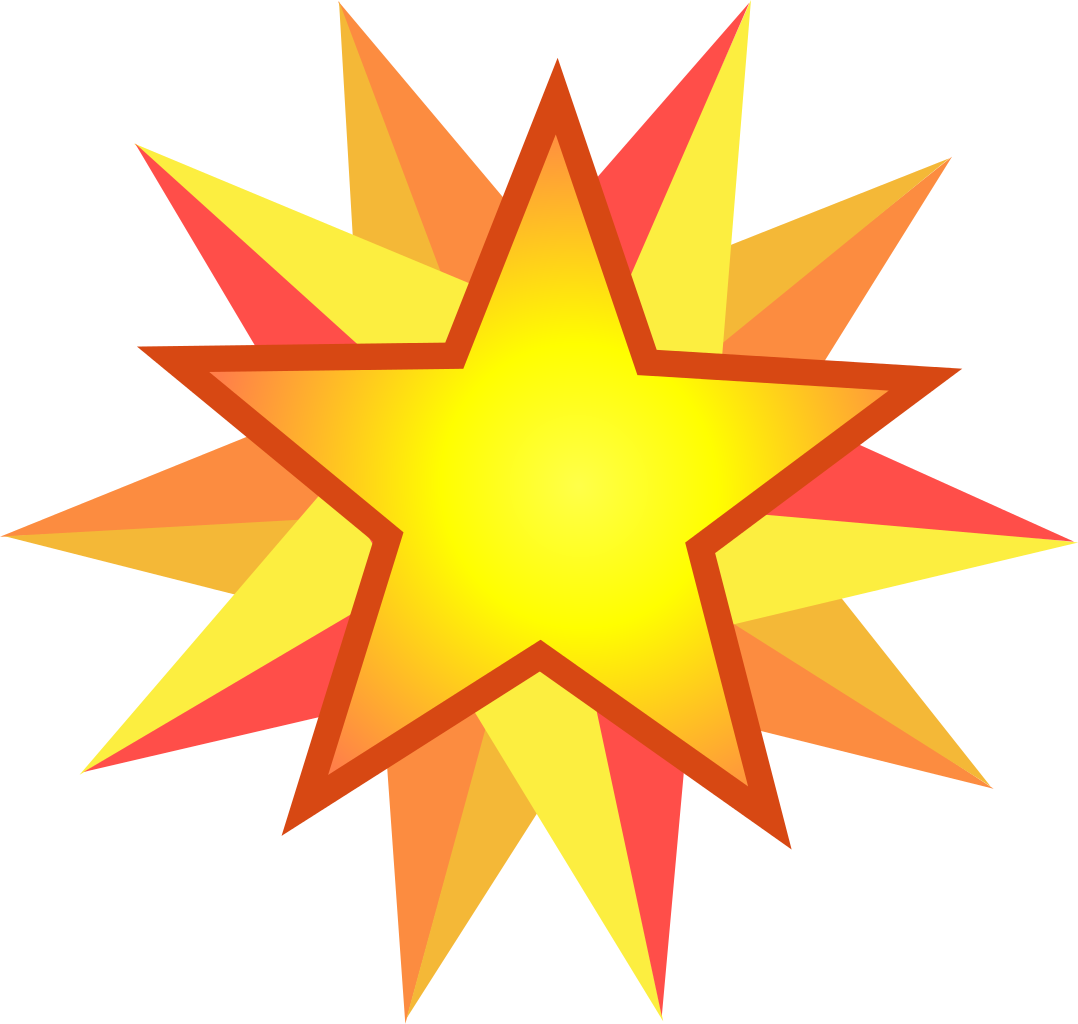 Of the 98 repeat DPSV programs:

69 – Continued Accreditation
19 – Continued Accreditation with warning
1 – Continued Accreditation without outcomes
2 – Probation
2 – Voluntary withdrawal
5 – Accreditation withdrawn by RC
Presented by Partners in Medical Education, Inc. 2021
30
What does this all mean?
Resident Survey is the most frequent trigger for a DPSV
Successive years of not meeting requirements leads to less favorable accreditation status
Failure to resolve chronic issues has an impact on accreditation status
Attrition is noticed and taken seriously by RC’s
GMEC oversight plays an important role in program accreditation
Presented by Partners in Medical Education, Inc. 2021
31
GMEC Oversight
No program is immune to having a site visit due to data review
DIO review of annual data update
GMEC review of resident/faculty survey
Special reviews appeared to improve the outcomes of data prompted site visits
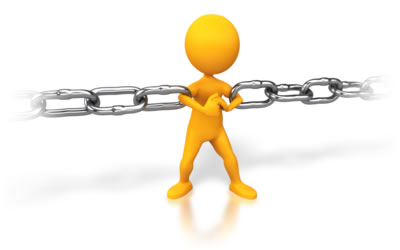 Program Success
GMEC Oversight
Presented by Partners in Medical Education, Inc. 2021
32
Reference
Caniano, D, Martinez, S, & Nace, C.  (2021). Reasons for data-prompted site visits:  Field staff findings and review committee decisions. [Oral presentation]. ACGME Annual Educational Conference. [Virtual Experience.]
Presented by Partners in Medical Education, Inc. 2021
33
Special Reviews
Presented by Partners in Medical Education, Inc. 2021
34
New IR Language
Effective 7/2021
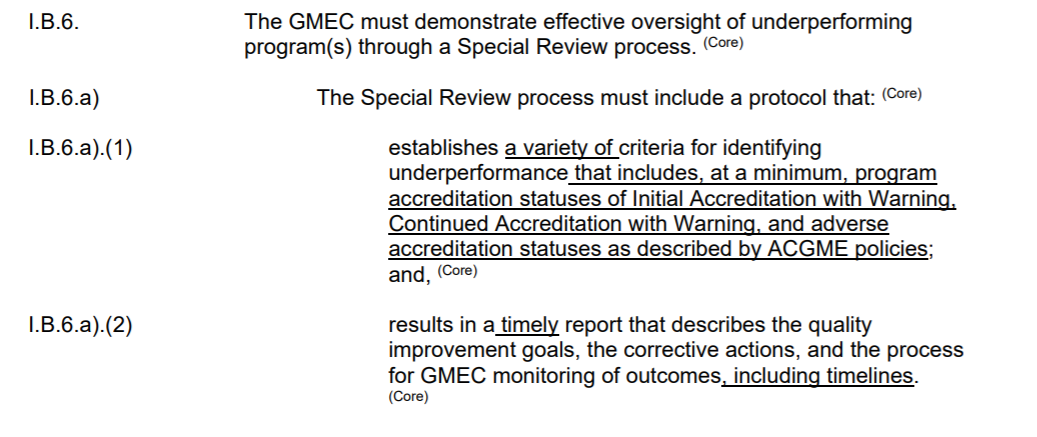 Presented by Partners in Medical Education, Inc. 2021
35
Criteria
Only select what you can measure
Focus on high yield metrics
Tie to AIR indicators
Tie to APE reports
Identify problems early
Educate programs
Before a site visit
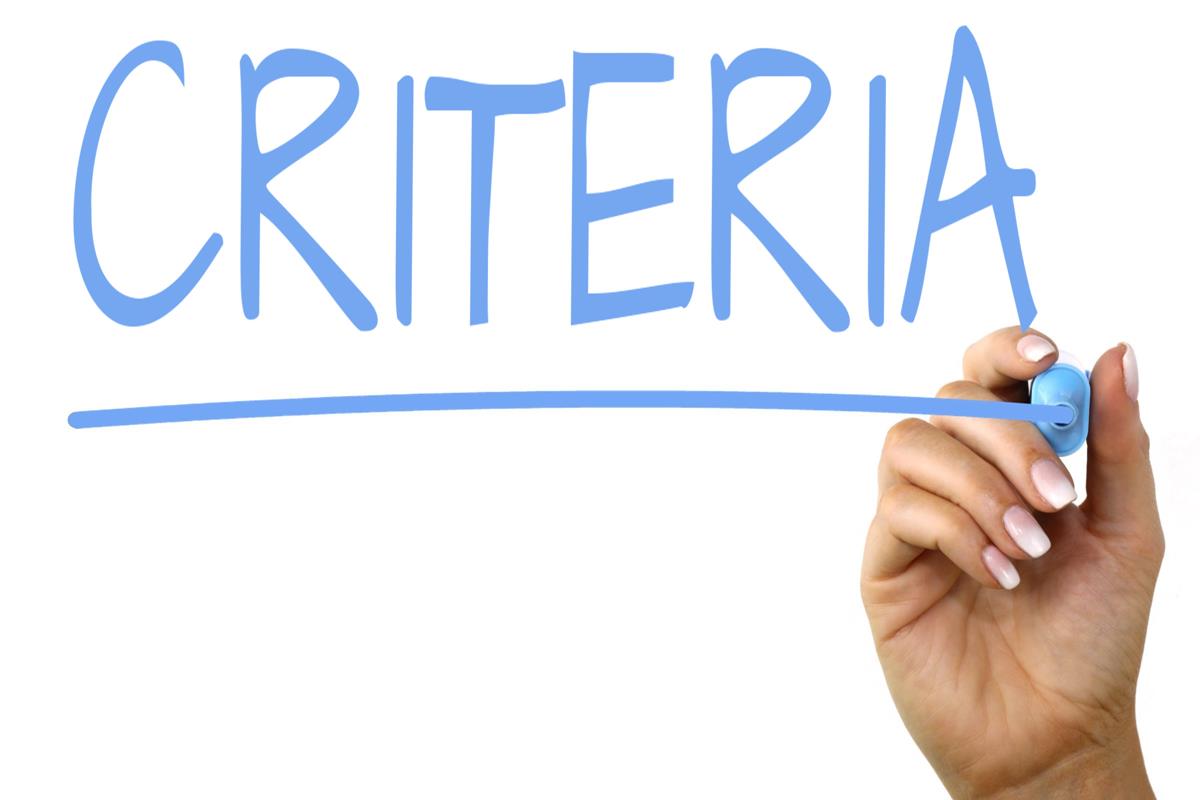 Presented by Partners in Medical Education, Inc. 2021
36
Process
Streamline 
Use of focused reviews
What is the best way to obtain information?




Follow up with difficult issues
Update your Special Review Policy
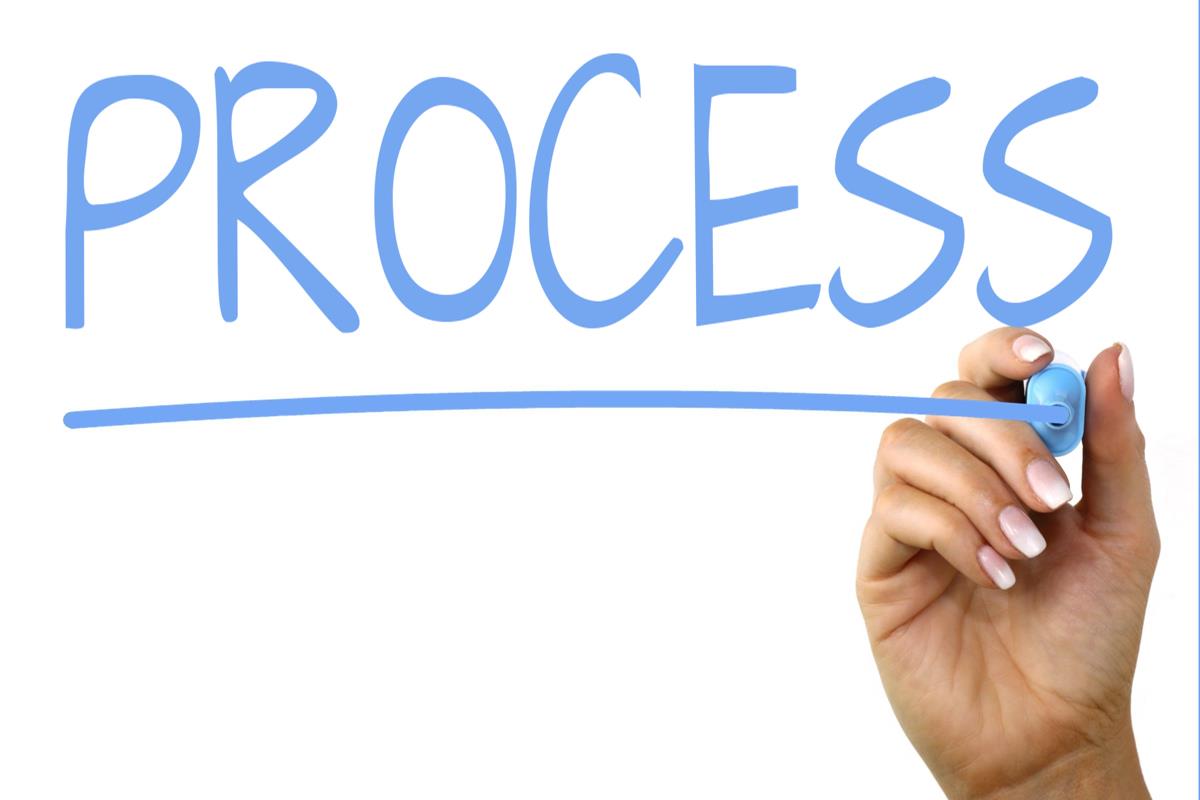 Presented by Partners in Medical Education, Inc. 2021
37
Educate
A tool for GME oversight
Helpful, not hurtful
Let programs request if feeling things are getting a little out of control or if they can’t find the source of concerns or issues
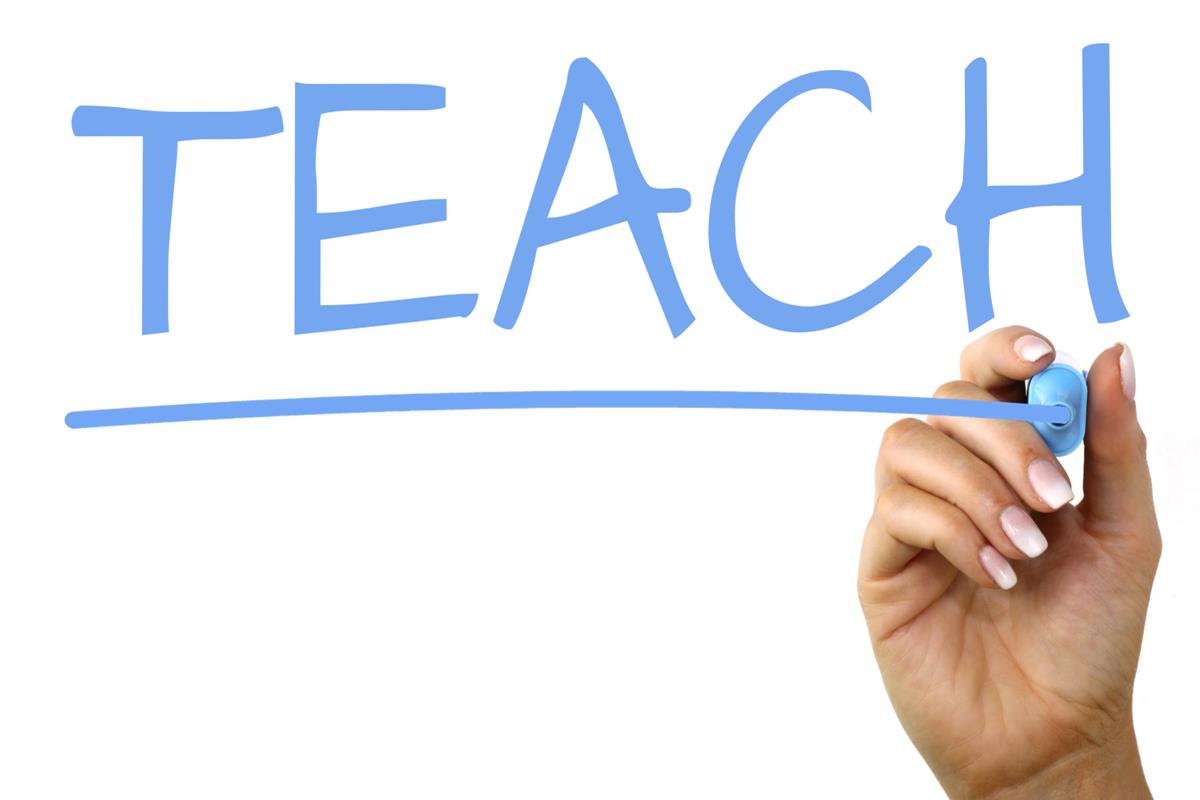 Presented by Partners in Medical Education, Inc. 2021
38
Reference
Best, J, Rumack, C, & Fair, J.  (2021). Special reviews:  When you still haven’t found what you’re looking for. [Oral presentation]. ACGME Annual Educational Conference. [Virtual Experience.]
Presented by Partners in Medical Education, Inc. 2021
39
Strategic Planning in GME
Heather Peters, MEd, PhD -- GME Consultant
Presented by Partners in Medical Education, Inc. 2021
40
Introducing Your Presenter…
Heather Peters, M.Ed, Ph.D
GME Consultant
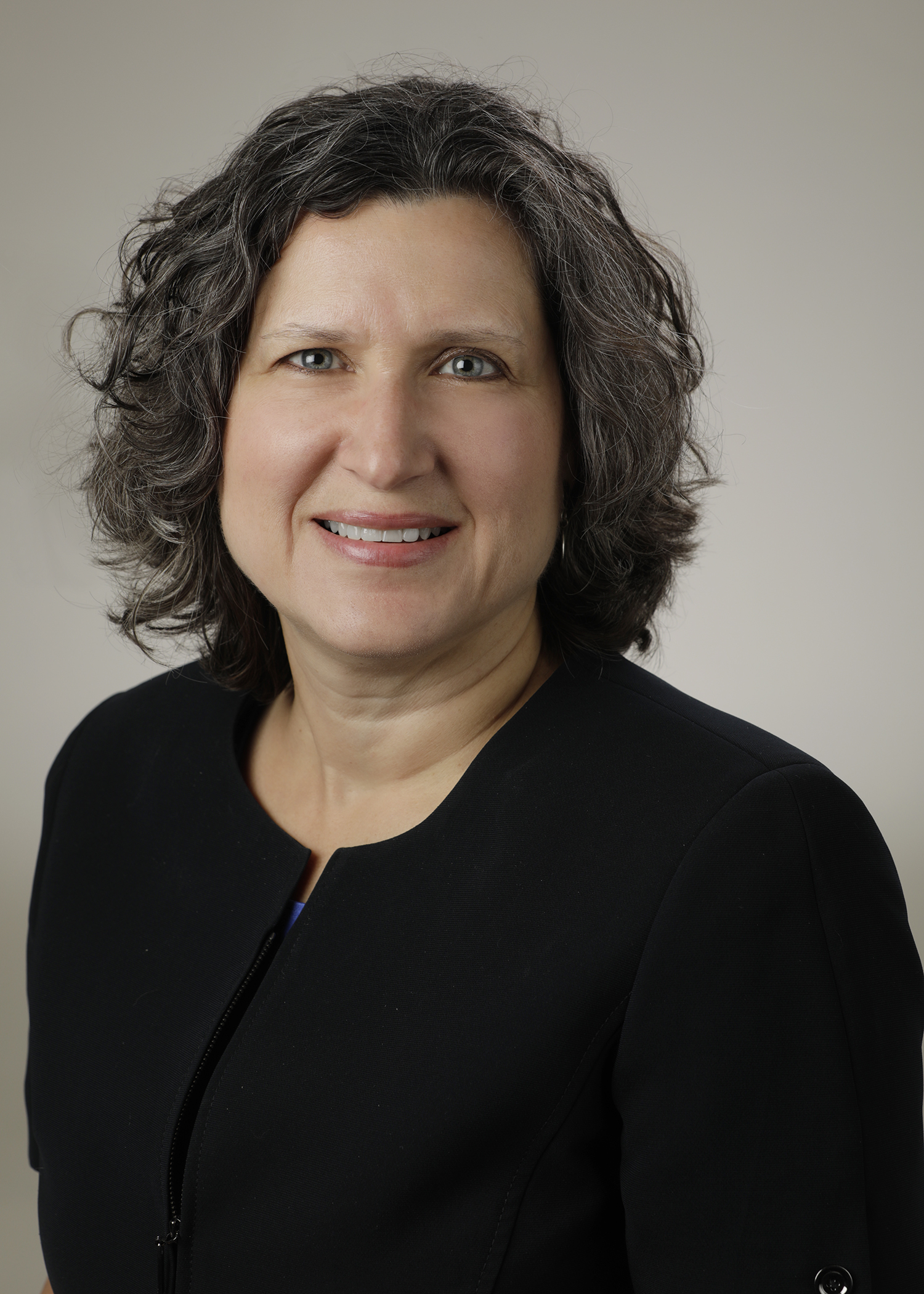 Former GME Director & DIO

Seasoned speaker at ACGME & subspecialty national meetings

Areas of Expertise: GME Strategic Planning; Program Evaluation; and Faculty Development

3 decades in education; Masters of Education in curriculum & evaluations, PhD concentration in secondary education & adult learning theories
Presented by Partners in Medical Education, Inc. 2021
41
COVID-19: What does this mean for GME??
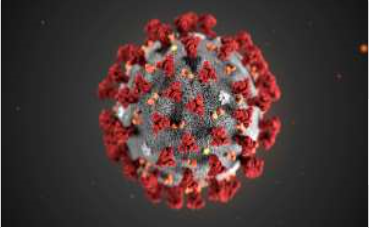 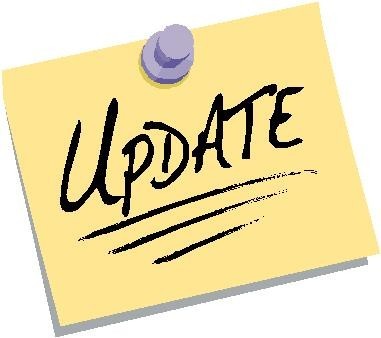 Prolonged absenteeism among non-healthcare providers will cripple GME programs – are you ready?

How can you communicate with your trainees and program personnel in case of an emergency related to COVID-19?

Are your trainees prepared to deal with COVID-19 questions from their patients? Are your faculty?
Presented by Partners in Medical Education, Inc. 2021
42
Long-term vision…really?
Putting out fires
Building excellent educational programs
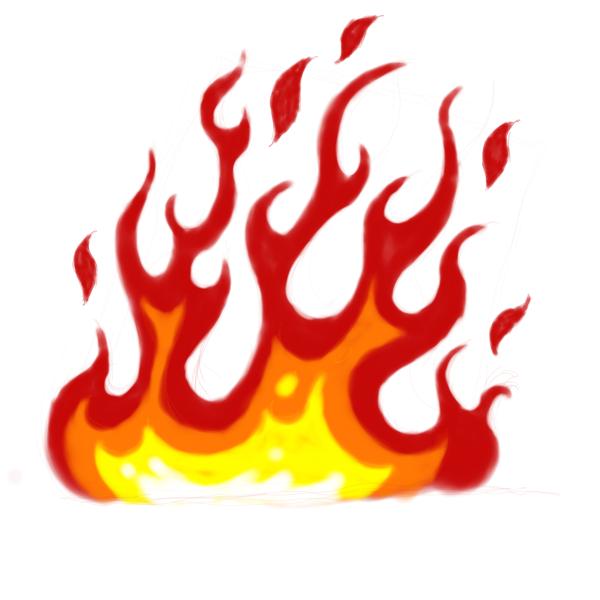 Presented by Partners in Medical Education, Inc. 2021
43
Nasca Address about ACGME Strategic Planning
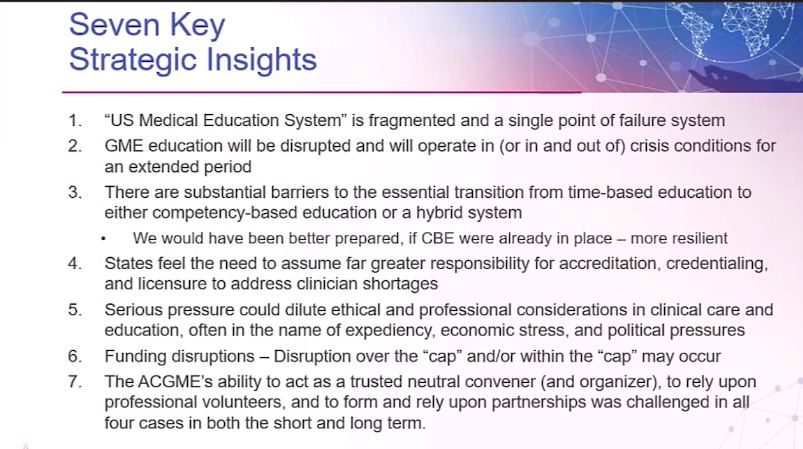 Slide from ACGME Annual Education Conference Presentation - 2021
Presented by Partners in Medical Education, Inc. 2021
44
Continuous Compliance for Sponsoring Institutions
Institutional-level
CLER
Institutional Planning
AIR
GMEC
Special 
Review
Self-Study
Program-level
Letters of Notification
Surveys
Self-Study
Requirements
APEs
Presented by Partners in Medical Education, Inc. 2021
45
Benefits of Strategic Planning
01
02
03
04
05
Reduces Risk
Improves processes and outcomes
Improves communication
Identifies 
problems early
Provides time 
for correction
Presented by Partners in Medical Education, Inc. 2021
46
Strategic Plan Cycle
What kind of graduates do we desire? Traits? Skills? Attitudes?

Tool: Quality Measures for GME Programs
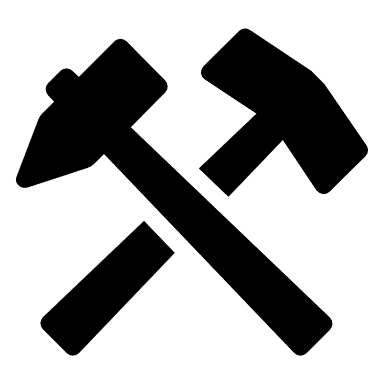 Desired Outcomes
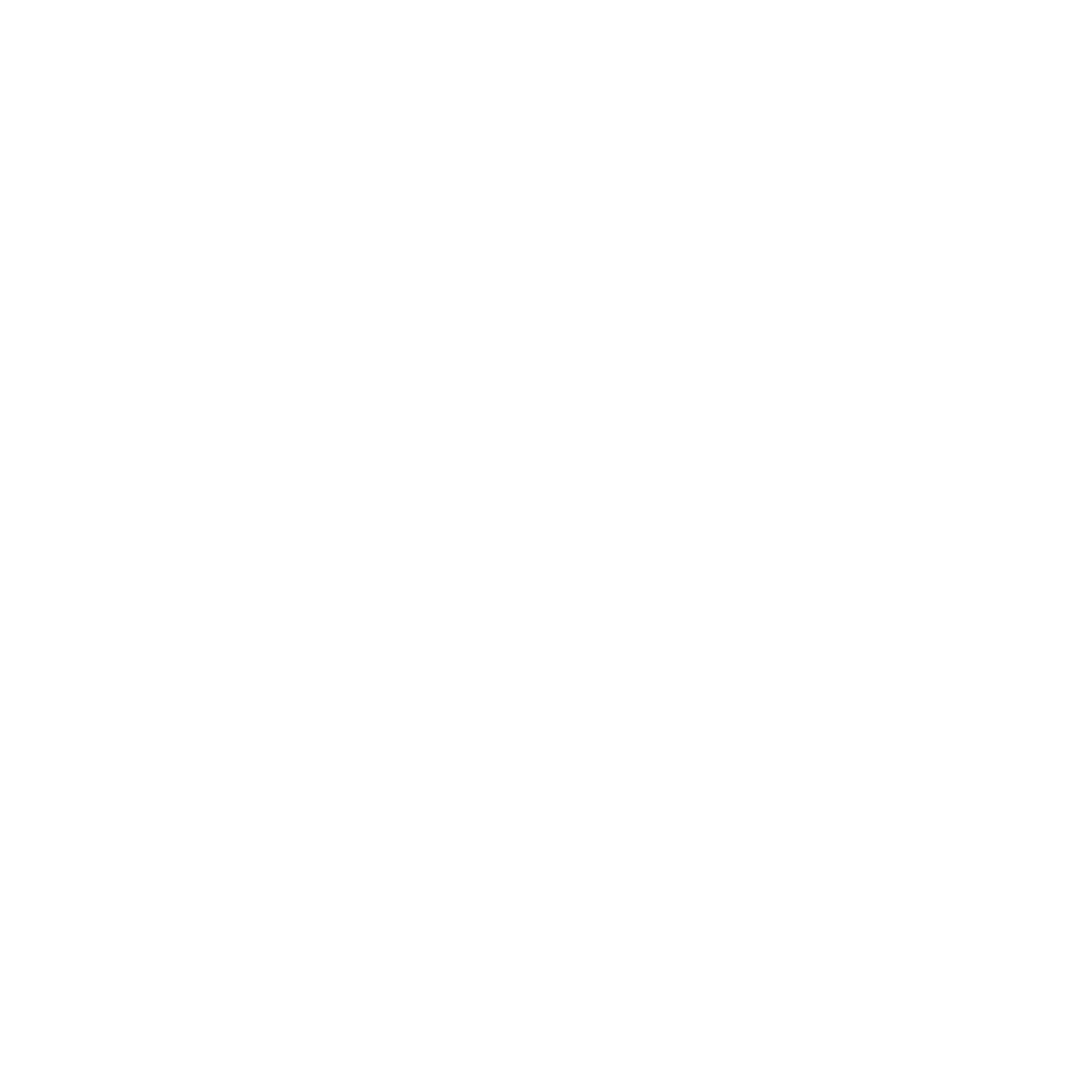 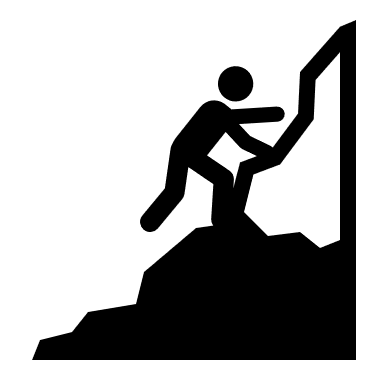 Articulated Goals
AND
Measures
Recalibrate
Annually, review goals, measures, contingency plans, and strategies.
GOALS take work and time

They must be measurable in order to track in your AIR
MISSION
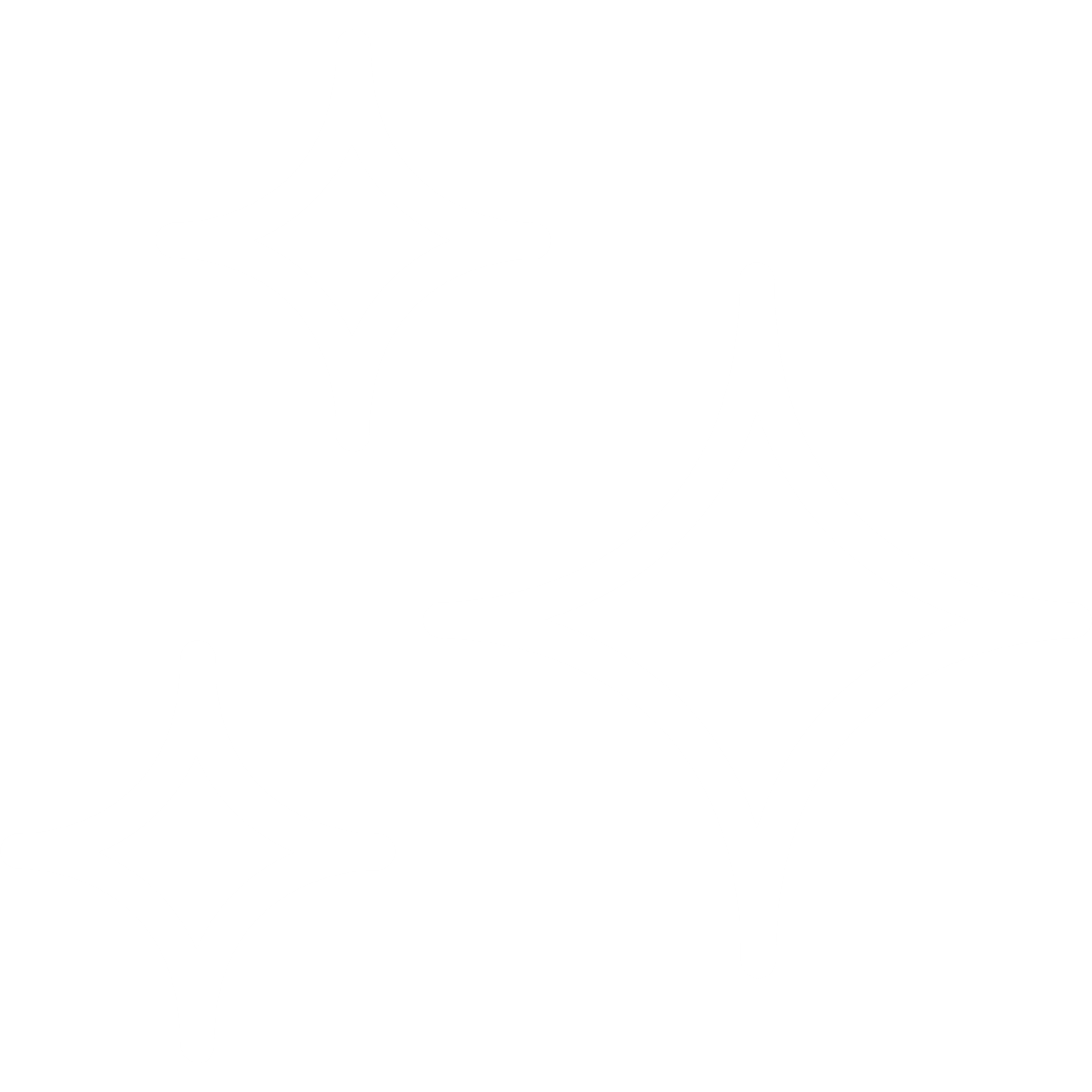 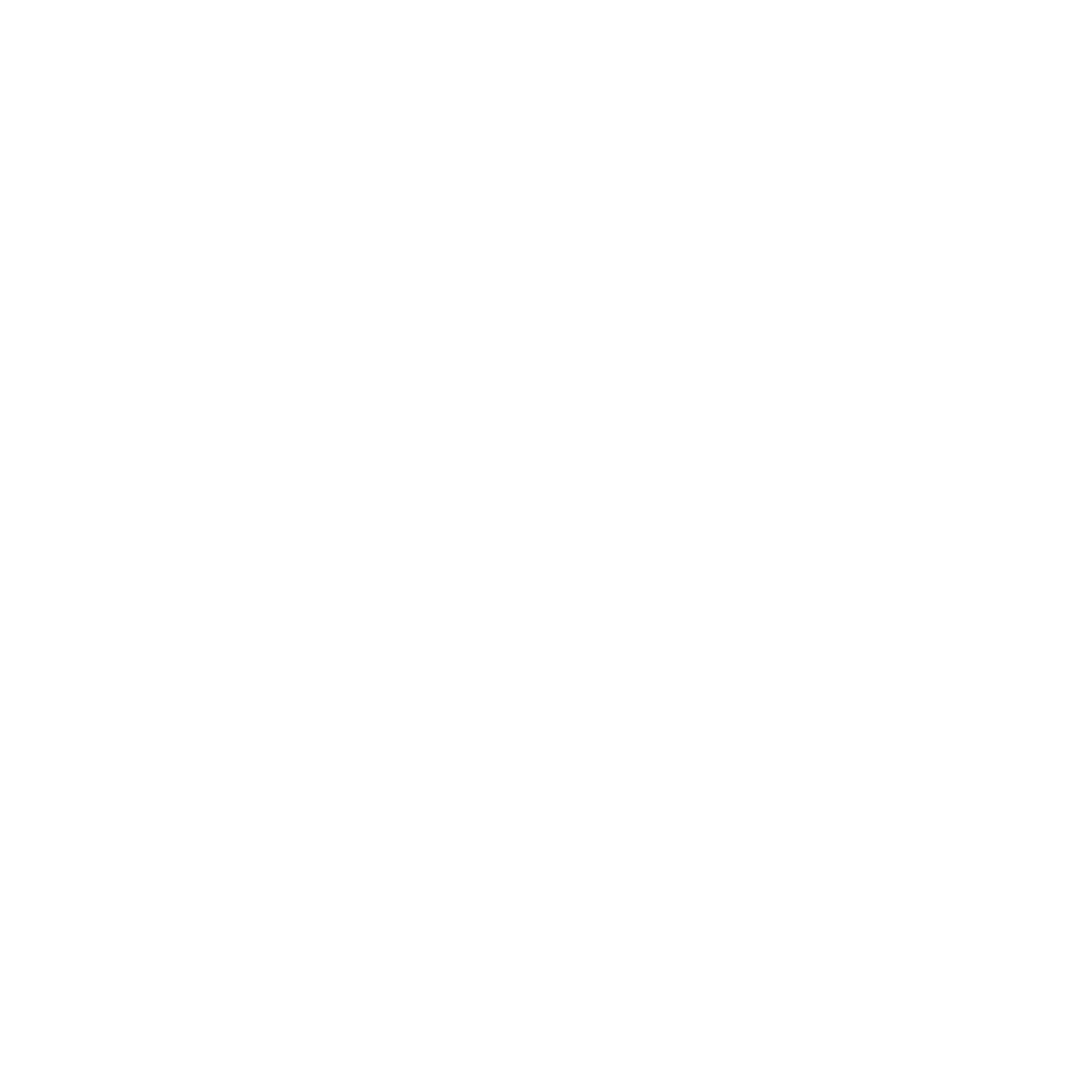 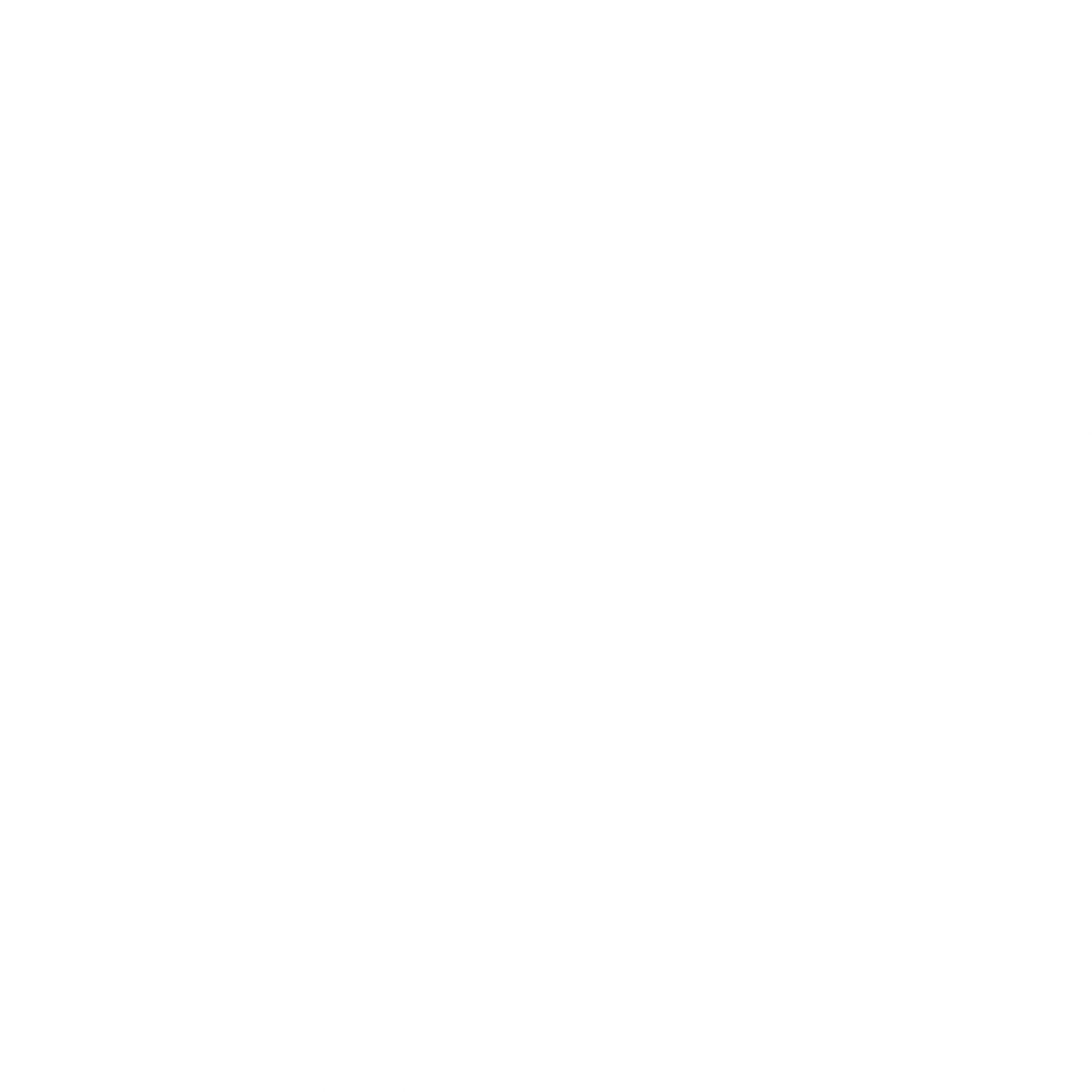 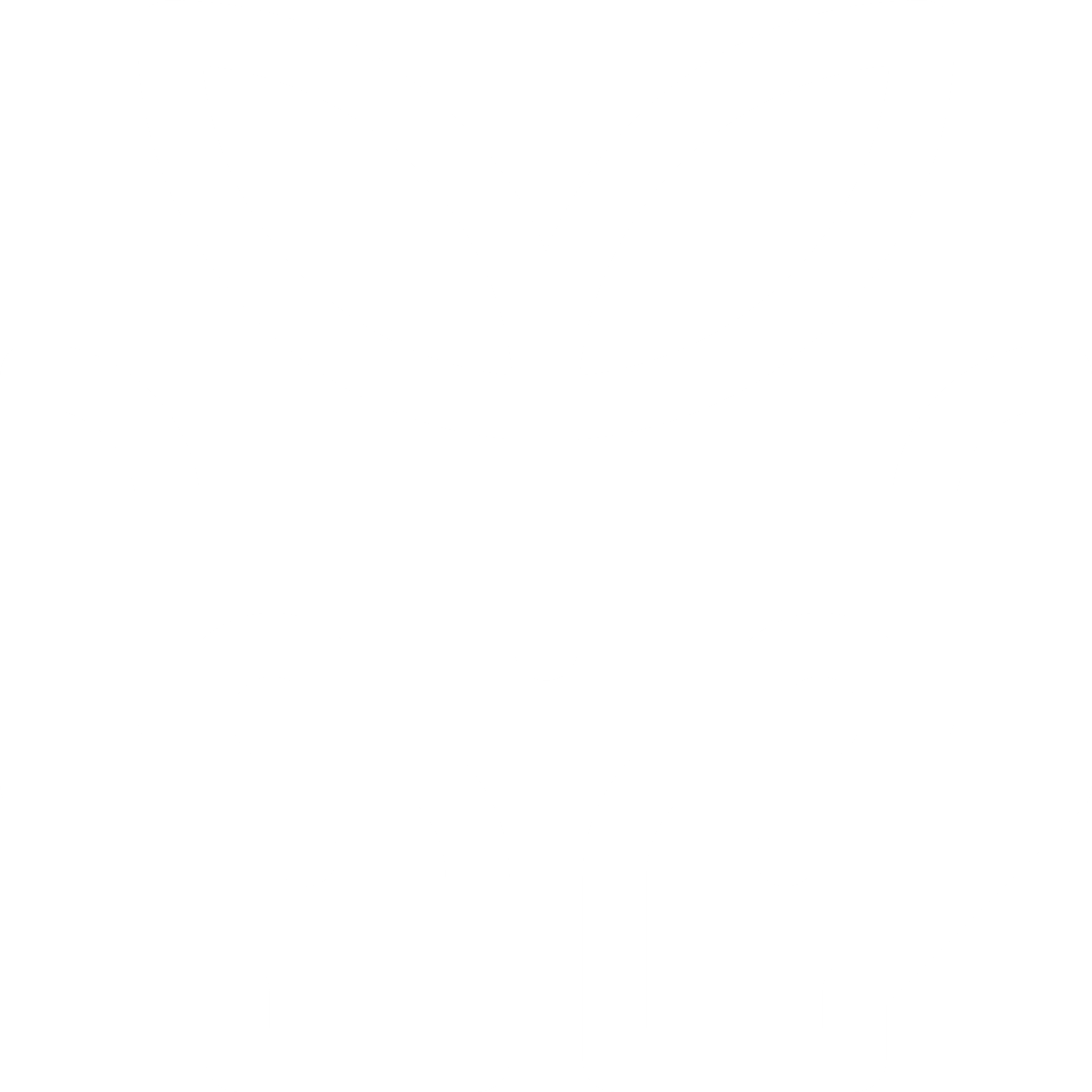 Scenarios
AND
Strategies
Contingency 
Plans
What if there is another pandemic? Natural disaster? The GME system breaks down?
Imagining different futures is difficult, but a necessary part of developing agile strategies
Presented by Partners in Medical Education, Inc. 2021
47
Latest On-Demand Webinars
Upcoming Live Webinar 
        
  
         Lessons Learned from the Pandemic: Planning for the Next DisasterThursday, April 8, 2021  12:00pm – 1:00pm EST

Other Approaches to CCC & EvaluationThursday, April 27, 2021  12:00pm – 1:00pm EST

        ACGME Surveys – What Now?Thursday, May 6, 2021  12:00pm – 1:00pm EST

 GMEC Checkups – QIPS EditionThursday, May 25, 2021  12:00pm – 1:00pm EST
ADS Annual Update: Best Practices

Graduate Medical Education Financing

Artificial Intelligence in Medicine: Its Impact on GME

GME Workforce Planning

Working with a Statistician on your Research Project

Quality Improvement in GME: 5 years later

An Interdisciplinary Approach – Breaking Down the Wall

Meet the Experts – Fall Freebie

Working with Struggling Learners

DIO Role and Responsibilities: Keys to Success
NEW Faculty Development Series
15 Minutes to Effective Feedback
Toolbox for Teaching Millennials

Taking Supervision to the Next Level
Contact us today to learn how our Educational
Passports can save you time & money! 
724-864-7320
www.PartnersInMedEd.com
Presented by Partners in Medical Education, Inc. 2021
48
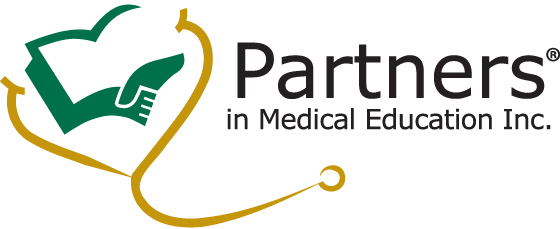 Partners in Medical Education, Inc. provides comprehensive consulting services to the GME community.  








   www.PartnersInMedEd.com
Tori Hanlon, MS, CHCP
          Tori@PartnersInMedEd.com
Christine Redovan, MBA, MLIS
          Christine@PartnersInMedEd.com
Heather Peters, Med, PhD
          Heather@PartnersInMedEd.com
Presented by Partners in Medical Education, Inc. 2021
49